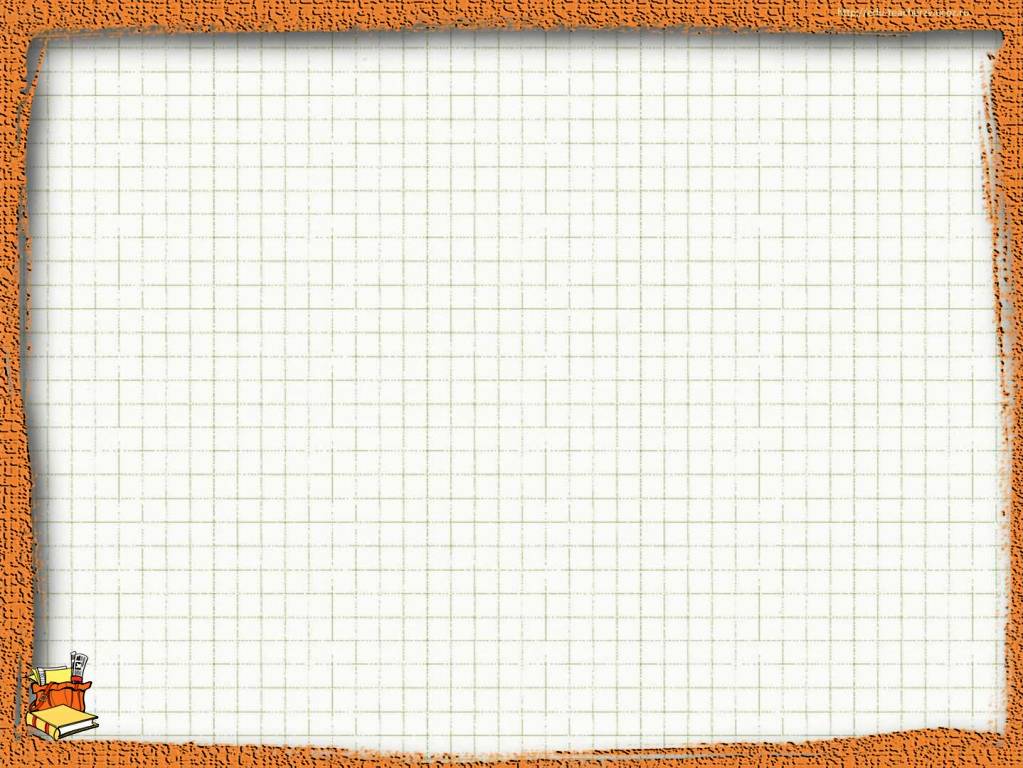 Тема урока: Арифметическая прогрессия
Обобщающий урок
МБОУ  «Плавская СОШ №2»
 учитель математики
Копытина Татьяна Митрофановна
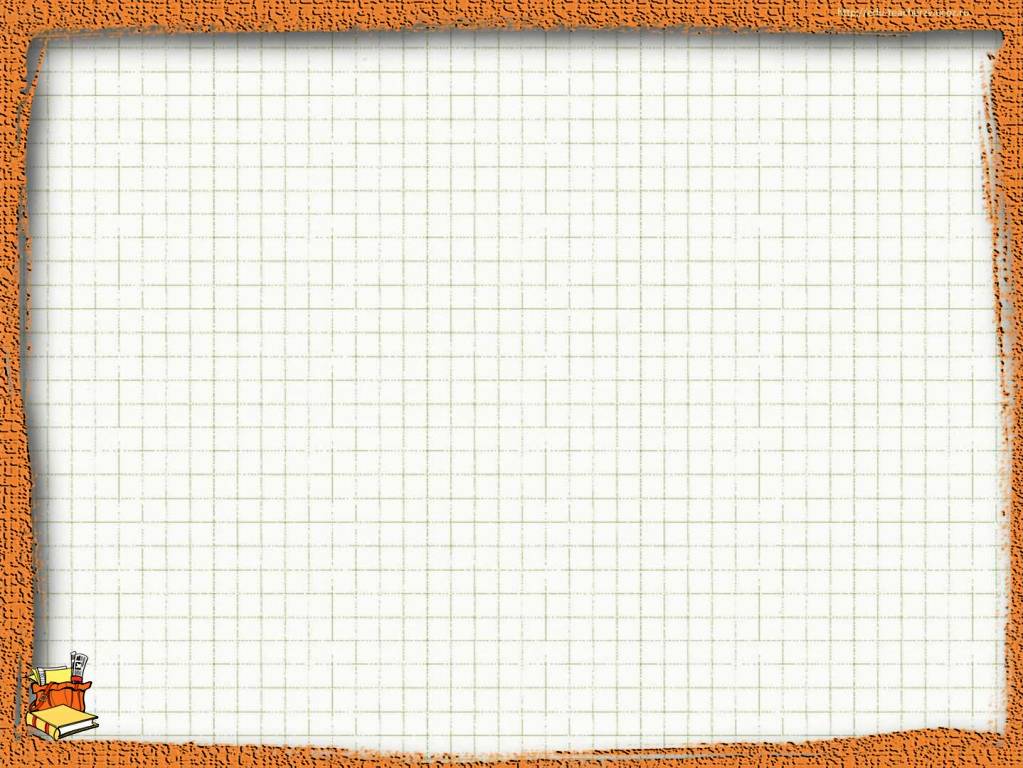 Цели урока:
 Обобщить теоретические знания по   данной теме
 Совершенствовать навыки нахождения n-го члена и суммы 
   n-первых членов арифметической 
   прогрессии с помощью формул
3. Показать  необходимость  знания 
    математики  при  решении
    жизненных задач
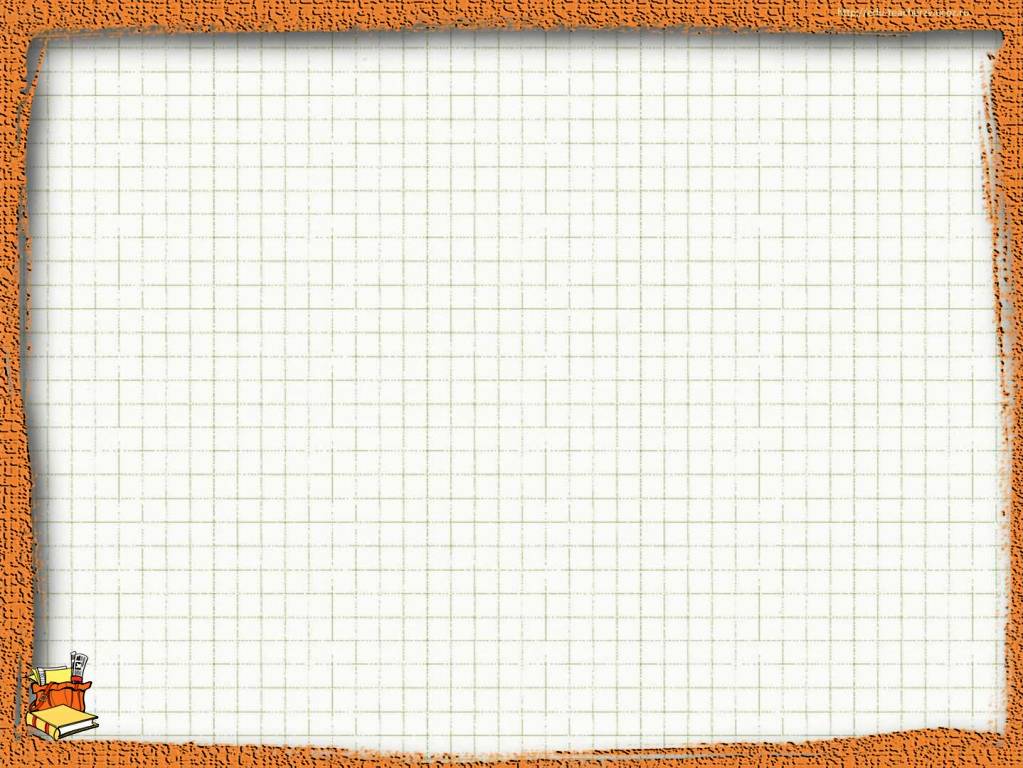 Проверочная работа
1. Чем задаётся арифметическая прогрессия ?
2. Чему равна разность арифметической прогрессии?
3. Записать формулу n-ого члена арифметической прогрессии.
4. Характеристическое свойство.
5. Формулы суммы n-первых членов арифметической прогрессии.
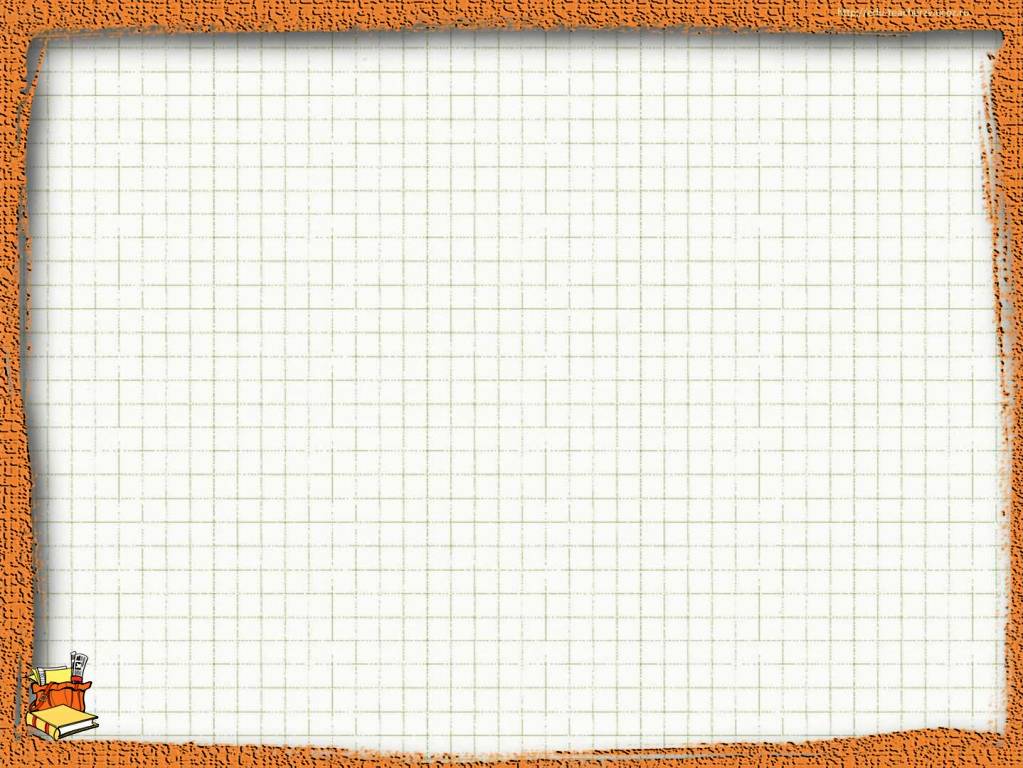 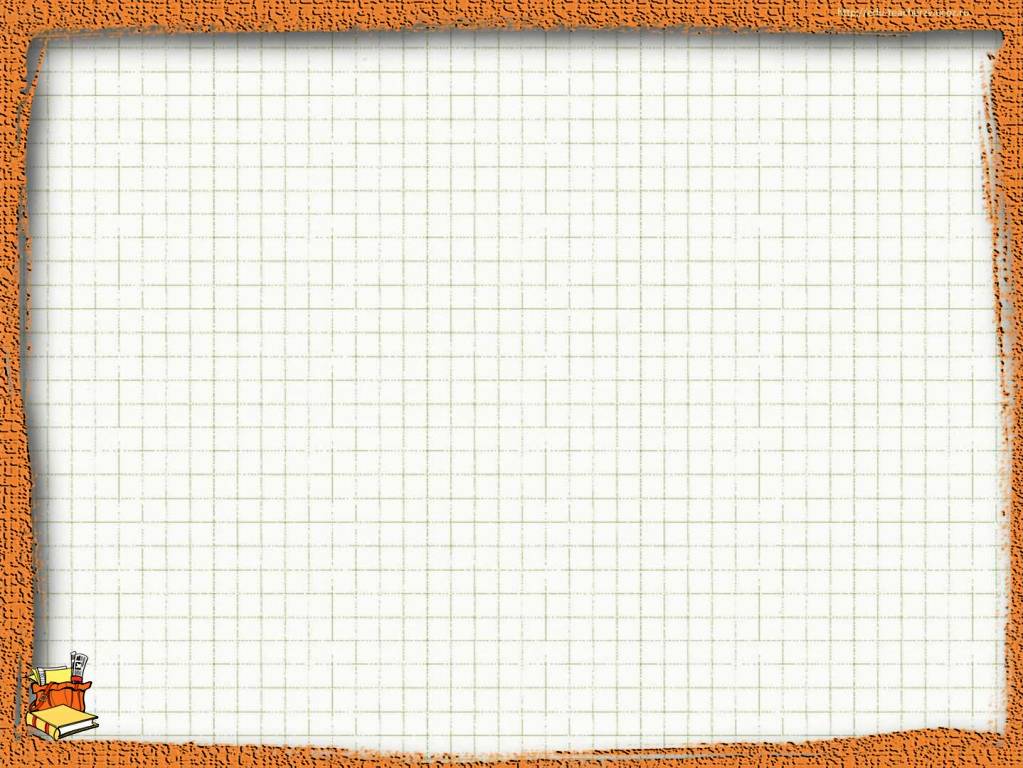 Устная работа
Из  предложенных  последовательностей  выберите  ту,  которая  может  являться  арифметической  прогрессией:

7; 7; 7; 7;…
1; 2; 4; 9; 16;…
1; 11; 21; 31;…
2; 4; 8; 16;…
Почему  остальные  не  могут  являться  
арифметической  прогрессией?
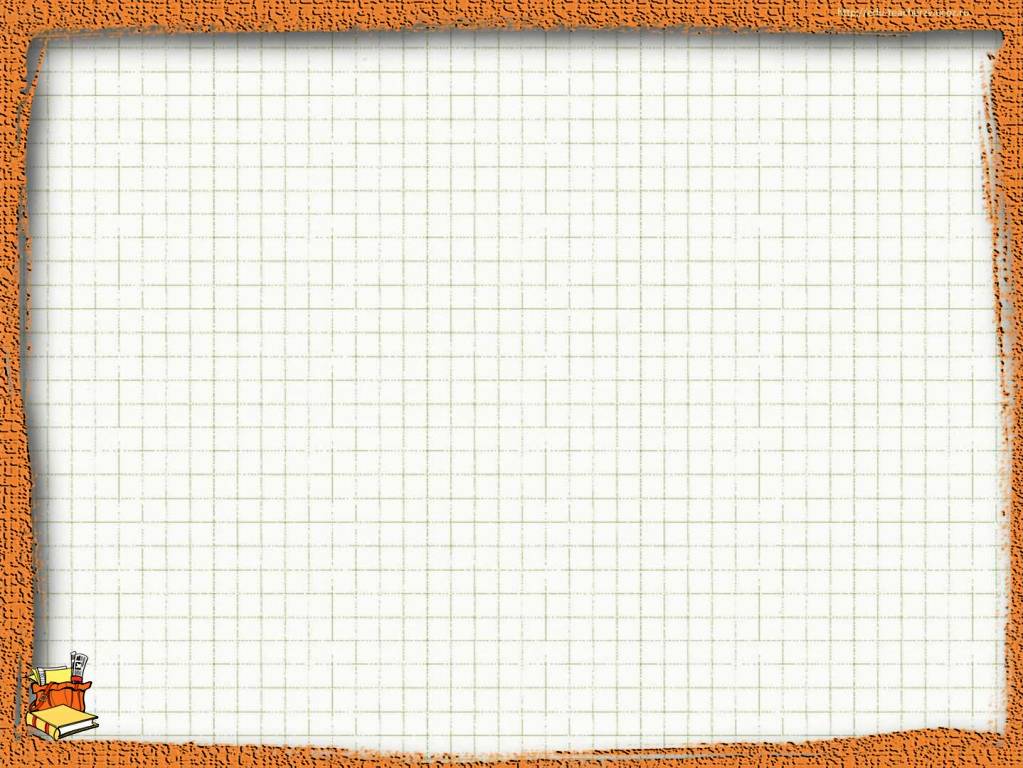 2.  В последовательности 
    (а n):    3; 0; -3; -6; -9;       ;...

	назовите первый, третий и шестой 	члены.
-12
3. Продолжите данную   последовательность:
               
        1; 5; 9; 13; 17;                   …
21; 25; 29;
4. Последовательность (аn) задана формулой 
	       аn = 6n - 1. 
    Найдите: a1, а2, а3 ; а20,
5; 11; 17; 119
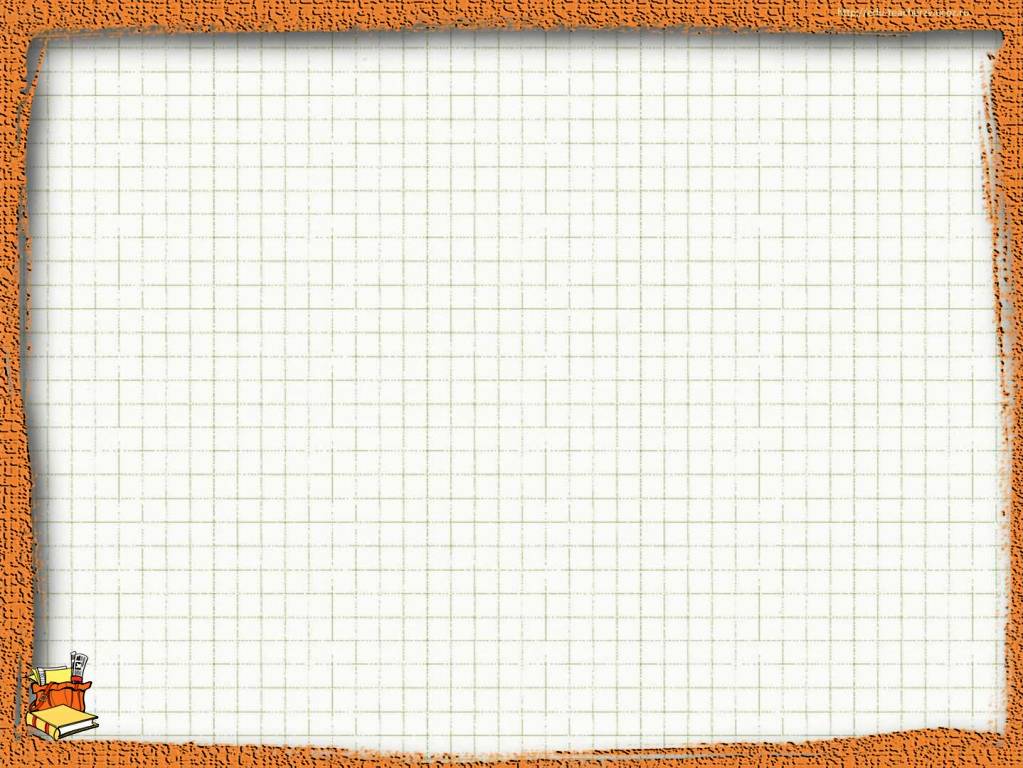 Задачи:
1. Родители ко Дню рождения своего сына Андрея решили купить ему мобильный телефон. Для этого они в первый месяц отложили 650 рублей, а в каждый последующий месяц они откладывали на 50 рублей больше, чем в предыдущий. Какая сумма будет у родителей Андрея  через 10 месяцев?
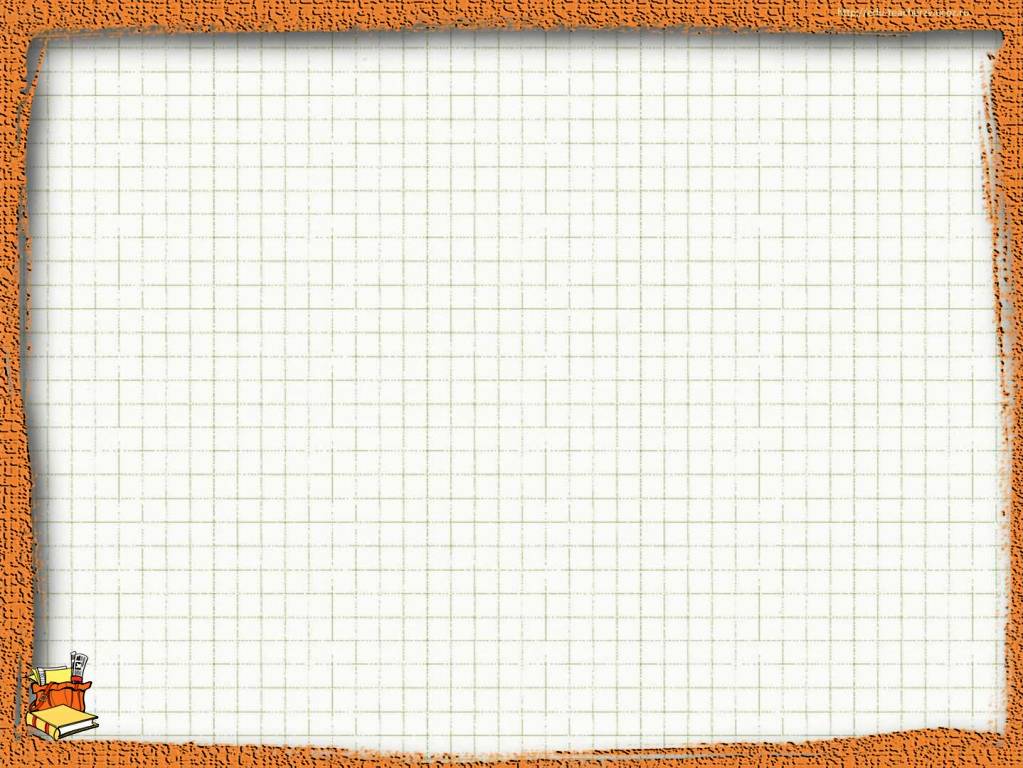 2. При хранении бревен строевого леса их укладывают так, как показано на рисунке. Сколько бревен находится в одной кладке, если в ее основание положить 12 бревен?
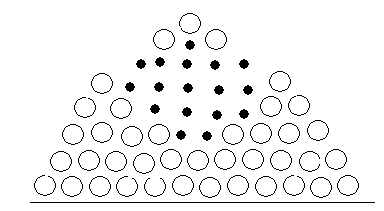 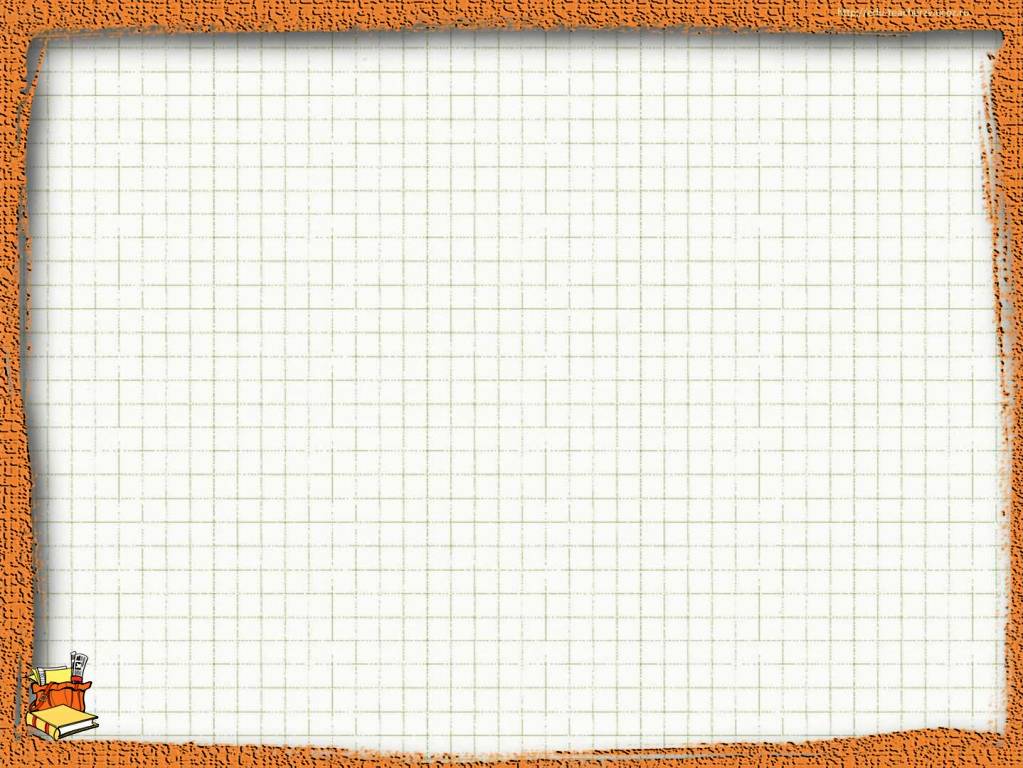 Физминутка!!!
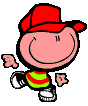 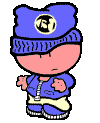 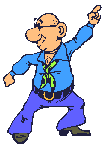 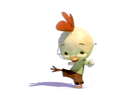 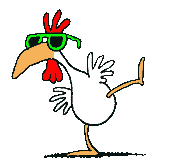 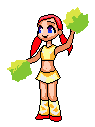 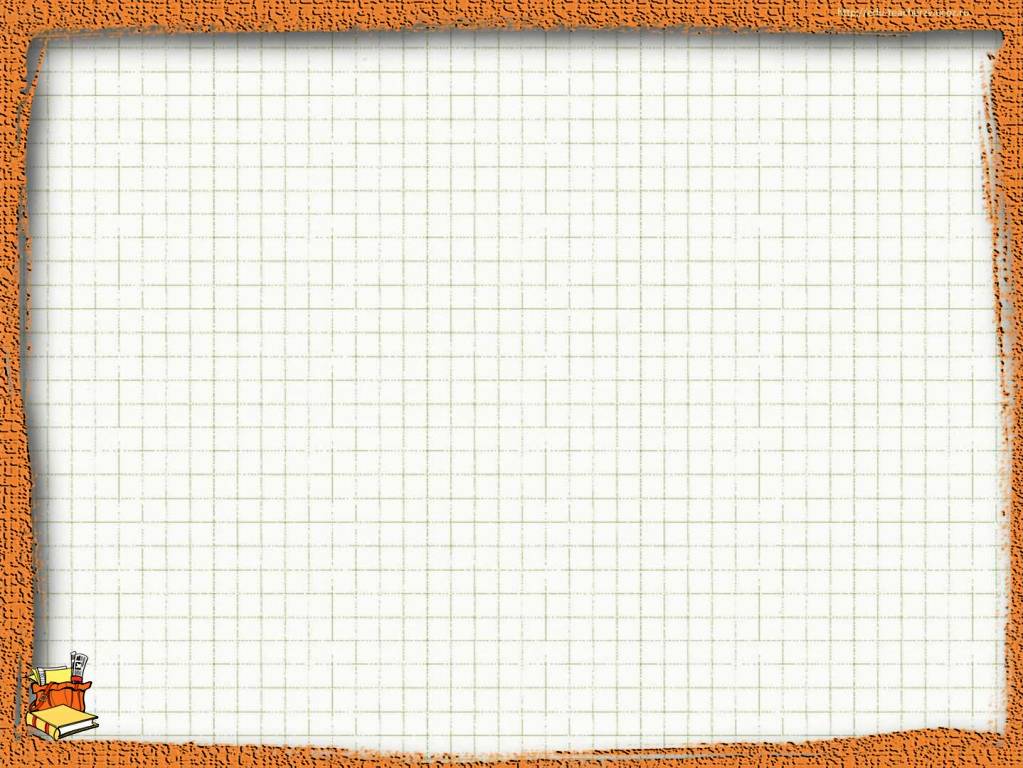 В амфитеатре 12 рядов. В первом ряду 20 мест, а в каждом следующем на 2 места больше, чем в предыдущем. Сколько мест  в последнем ряду? Сколько мест в амфитеатре?
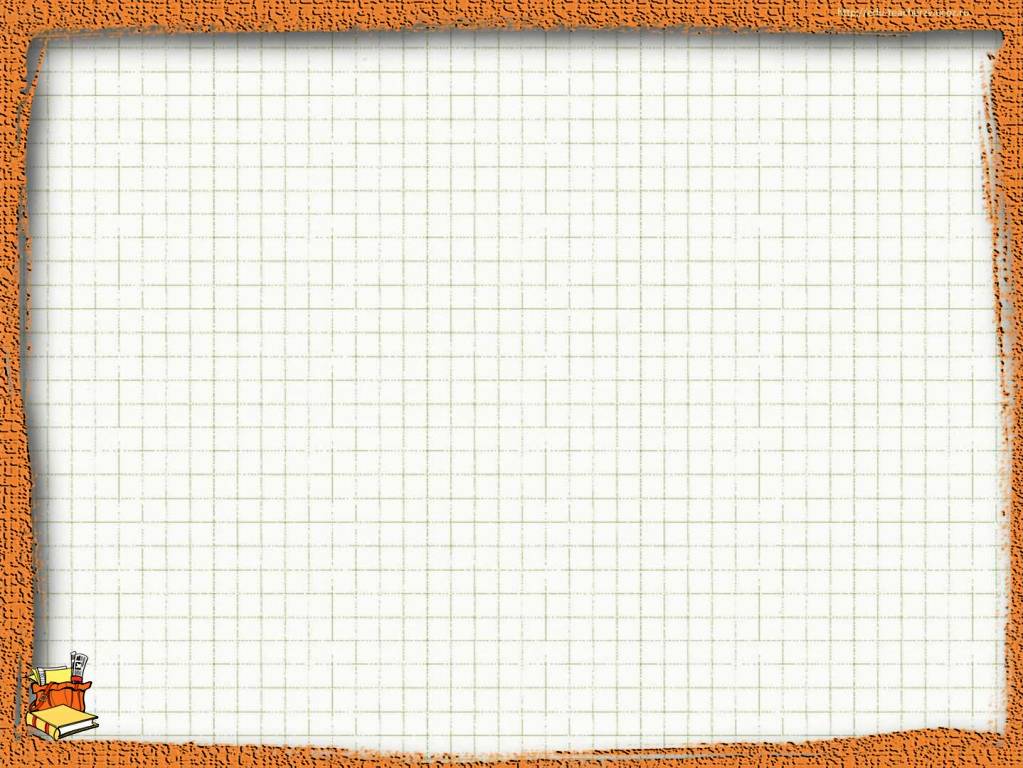 Оцени свою работу на уроке:
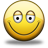 Я доволен собой, у меня все получилось.
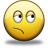 У меня не все получилось, нужно повторить.
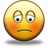 Многое не получилось, нужно повторить.
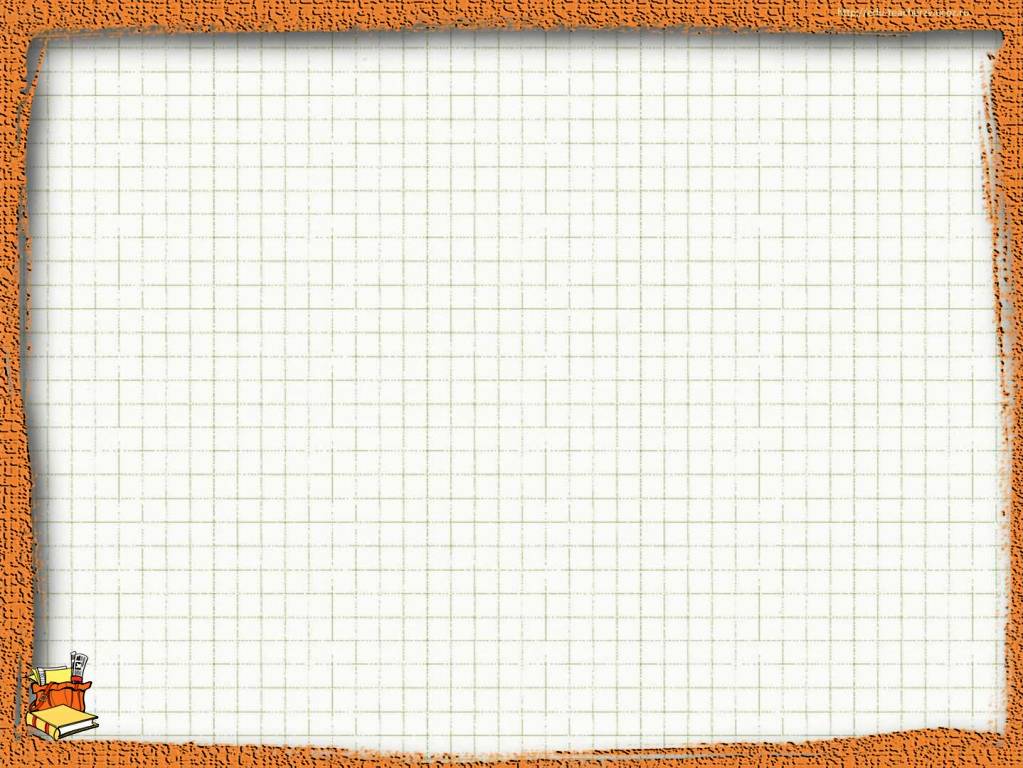 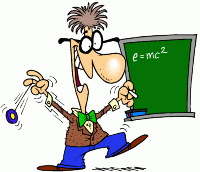 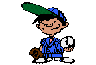 Урок сегодня завершён
Но каждый должен знать:
Познание, упорство, труд
К прогрессу в жизни приведут!
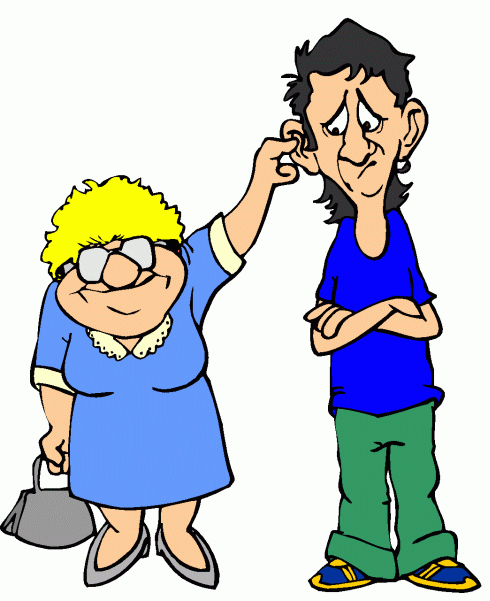 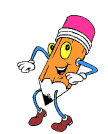